Guiding Students Through a DBQ
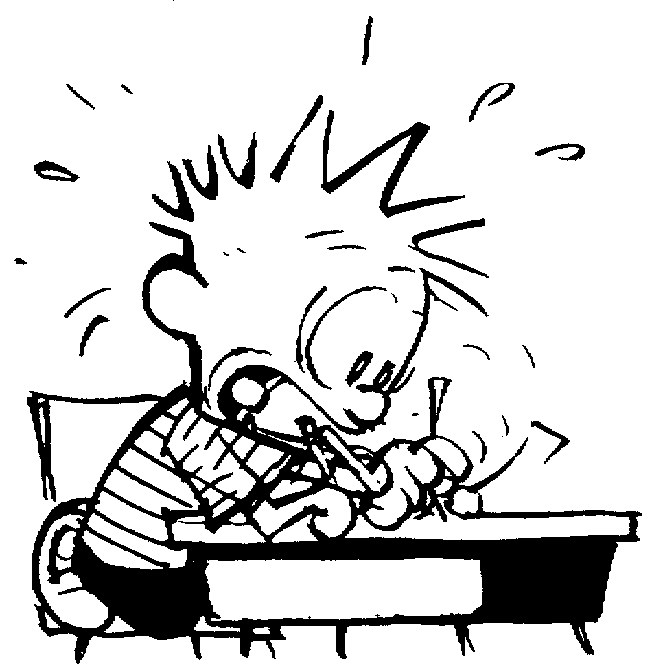 Step #1
Read the directions
Read the task/prompt….more than once!!!
What are you being asked to do?
Step #2
On notebook paper brainstorm all of the information you already know about the topic.
Events
People
Places
Time Period
Inventions
Step #3
Read the documents and answer the questions that accompany the documents.

How do the documents match your brainstorm list?

Do the documents remind you of facts to add to your brainstorm list?
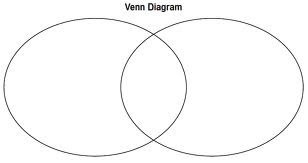 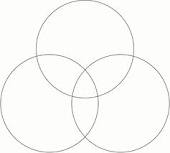 Step #4
Organize your facts and the documents
You could use a graphic organizer
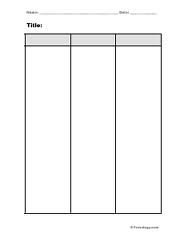 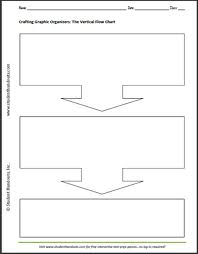 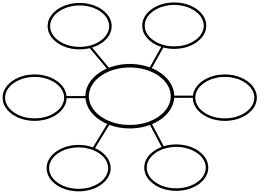 Step #5
Write your thesis statement and introductory paragraph.

What is your answer?  Get to the point!!!
Do you have subtopics?
Step #6
Write the body of your answer.
Have a paragraph about each of your subtopics.
Provide evidence, proof, examples

Here is where you use the documents
Step #7
Write your conclusion
Bring it all together
How do your subtopics answer the prompt?

Do NOT introduce new information
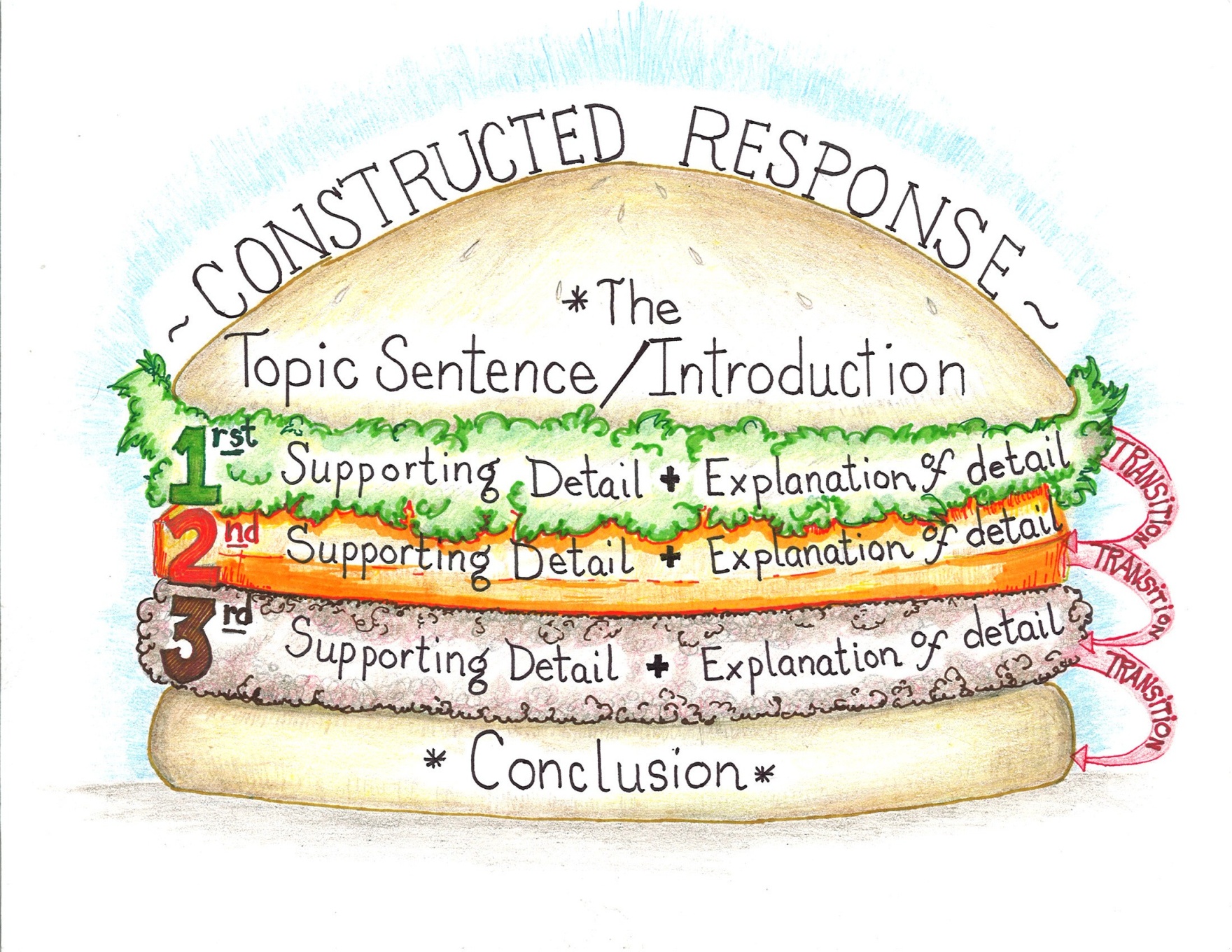 Possible Transition Terms
However
Therefore, Thus
First, Second, Third
Likewise, Similarly
In contrast, Nevertheless
As a result
In conclusion
To Help w/ Subtopics
P 	= political
E 	= economic
R 	= religion
S 	= social
I 	= invention/technology
A 	= artistic
Could be used throughout the year to analyze documents
S = subject    What is being discussed?
O = occasion What is the context of the event?
A = audience To whom is the message directed?
P = purpose   What is the recommended action 
S = speaker    Who/what is the source?
Could be used throughout the year to analyze documents
A 	= author
P 	= place and time
P 	= prior knowledge
A 	= audience
R 	= reason why
T 	= the main idea
S 	= significance